Jérôme & Multi-Objective optimization
6 décembre 2021
Fanny Pascual
Sorbonne Université – Laboratoire LIP6
1
Multi-Objective optimization
Situations where we select "resources" for different agents, agents having their own valuations on the resources. 

E.g. : select a subset of edges when each agent has diff. values on the edges:

One common solution (or a few solutions) is (are) returned to a set of agents.

E.g. : select a matching, or an hamiltonian cycle.

We want solutions with guarantees for the agents.
E.g. : the value of each agent in the returned solution is at least α times its value of its favorite solution.  

Multi-objective combinatorial optimization (one agent = one objective) 
Approachs : 
Approximating the Pareto set with a given number of solutions
Ideal point approach
( 3, 7 )
Jérôme and Multi-Objective optimization
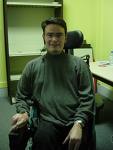 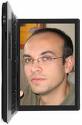 First paper :
(Non)-Approximability for the Multi-criteria TSP(1, 2). E. Angel, E. Bampis, L. Gourvès, JM [FCT 2005].


ANR Guépard (2009-2013):
(GUaranteed Efficiency for PAReto optimal solutions Determination)
Bi-objective matchings with the triangle inequality. L. Gourvès, JM, F. Pascual, D. Vanderpooten [Theor. Comput. Science 2017].
Approximation with a fixed number of solutions of some multiobjective maximization problems. C. Bazgan, L. Gourvès, JM [J. Discrete Algorithms 2013].
Single approximation for the biobjective Max TSP. C. Bazgan, L. Gourvès, JM, F. Pascual, [Theor. Comput. Science 2013].
Cooperation in multiorganization matching.  L. Gourvès, JM, F. Pascual [Algorithmic Oper. Research 2012].



Thesis of Lydia Tlilane : 
Approximate Tradeoffs on Matroids. L. Gourvès, JM, L. Tlilane [ECAI 2012]
Approximate tradeoffs on weighted labeled matroids. L. Gourvès, JM, L. Tlilane [Discret. Appl. Math. 2015]
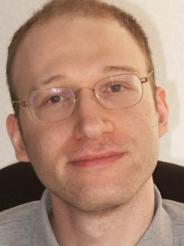 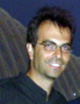 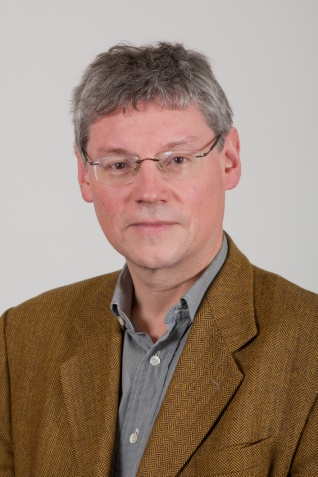 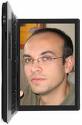 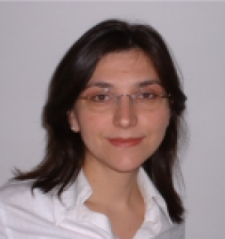 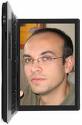 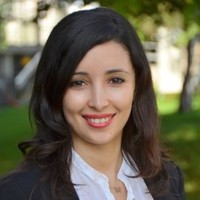 3
Problems studied
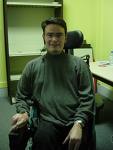 Min TSP(1, 2). 
" Multi-organization " matchings 
Max Bisection
Max Partition
Max Set Splitting
Max Matching.
Max TSP. 
Discrete problems having a matroid structure

In this talk : 
Bi-objective Max TSP Cristina Bazgan, Laurent Gourvès, JM, Fanny Pascual, [Theor. Comput. Science 2013].
Bi-objective Max Weight Matching Laurent Gourvès, JM, Fanny Pascual, Daniel Vanderpooten [Theor. Comput. Science 2017].
4
Max Traveling Salesman Problem
Given an undirected complete graph G=(V,E) with nonnegative weights on the edges. 
Return an hamiltonian cycle of maximum weight (sum of its edges’ weights).


  



	
NP-hard problem.
v2
2
4
3
1
1
v1
v3
9
6
8
10
9
v5
v4
5
Max Traveling Salesman Problem
Given an undirected complete graph G=(V,E) with nonnegative weights on the edges. 
Return an hamiltonian cycle of maximum weight (sum of its edges’ weights).


  



	
NP-hard problem.
v2
2
4
3
1
1
v1
v3
9
6
8
10
9
v5
v4
6
The Biobjective Max TSP
Each edge has two weights : a and b.










Aim : output a good cycle for both objectives.


3 cases : 
	0/1/2 objectives fulfill the triangle inequality.
v2
a(T) = weight of objective  a on the set of edges T.b(T) = ________________ b _________________.
4,2
3,5
1,8
v1
2,7
v3
6,6
6,8
6,4
9,1
7,6
v5
v4
2,8
7
Triangle inequality : 
(v1,v2,v3)V3, a(v1,v2) + a(v2,v3)  a(v1,v3)
Approximation of the Max TSP
One objective: an algorithm is r-approximate (r1) iff 
Value(solution returned)  r x Value(optimal solution) 





Best approximation ratio for the monobjective Max TSP:
	- with the triangle inequality:  7/8 = 0.875 [Kowalik and Mucha, Theoretical Computer Science, 2009]
O
COPT
COPT
8
Approximation of the Bi-objective Max TSP
Biobjective problem :
COPT(a)
r-approximate algo = 
algo r-approximate 
on each objective.
a
(0,0)
b
COPT(b)
6
Approximation of the Bi-objective Max TSP
Biobjective problem :
ideal point
COPT(a)
x
r-approximate algo = 
algo r-approximate 
on each objective.
a
(0,0)
b
COPT(b)
9
Approximation of the Bi-objective Max TSP
Biobjective problem :
ideal point
COPT(a)
x
r-approximate algo = 
algo r-approximate 
on each objective.
COPT(a)
a
(0,0)
b
COPT(b)
COPT(b)
9
Approximation of the Bi-objective Max TSP
Biobjective problem :












What is maximum value of r such that there exists an r-approximate algorithm for the Max TSP?                       (ideal point approach)
ideal point
COPT(a)
x
r-approximate algo = 
algo r-approximate 
on each objective.
COPT(a)
a
(0,0)
b
COPT(b)
COPT(b)
9
Lower bounds
Both objectives fulfills the triangle inequality:
There is no (   + )-approximate algorithm
1,0
3 possible cycles :
v1
v2
1,0
1,0
1,0
1,1
1,1
0,1
0,1
1,1
1,1
1,1
1,1
1,1
1,1
0,1
0,1
0,1
0,1
0,1
0,1
v4
v3
1,0
1,0
1,0
1,0
Cost=(2,2)            Cost=(2,4)           Cost=(4,2)
10
A generic algorithm
Build a maximum weight matching, Ma, for objective a. Do the same for objective b: Mb .
11
A generic algorithm
Build a maximum weight matching, Ma, for objective a. Do the same for objective b: Mb .
11
A generic algorithm
Build a maximum weight matching, Ma, for objective a. Do the same for objective b: Mb .
11
A generic algorithm
Build a maximum weight matching, Ma, for objective a. Do the same for objective b: Mb .
We may obtain : a set of cycles of even length; paths of length 1; one path of even length.
11
A generic algorithm
Build a maximum weight matching, Ma, for objective a. Do the same for objective b: Mb . 
For each cycle Ci: remove the edge in CiMa which has the minimum weight for objective a.
We may obtain : a set of cycles of even length; paths of length 1; one path of even length.
11
A generic algorithm
Build a maximum weight matching, Ma, for objective a. Do the same for objective b: Mb . 
For each cycle Ci: remove the edge in CiMa which has the minimum weight for objective a.
We may obtain : a set of cycles of even length; paths of length 1; one path of even length.
11
A generic algorithm
Build a maximum weight matching, Ma, for objective a. Do the same for objective b: Mb . 
For each cycle Ci: remove the edge in CiMa which has the minimum weight for objective a.
We may obtain : a set of cycles of even length; paths of length 1; one path of even length.

We obtain a partial tour
11
A generic algorithm
Build a maximum weight matching, Ma, for objective a. Do the same for objective b: Mb . 
For each cycle Ci: remove the edge in CiMa which has the minimum weight for objective a.
Add edges in order to obtain an hamiltonian cycle.
We may obtain : a set of cycles of even length; paths of length 1; one path of even length.

We obtain a partial tour
11
A generic algorithm
Build a maximum weight matching, Ma, for objective a. Do the same for objective b: Mb . 
For each cycle Ci: remove the edge in CiMa which has the minimum weight for objective a.
Add edges in order to obtain an hamiltonian cycle.
We may obtain : a set of cycles of even length; paths of length 1; one path of even length.

We obtain a partial tour
11
A generic algorithm
Build a maximum weight matching, Ma, for objective a. Do the same for objective b: Mb . 
For each cycle Ci: remove the edge in CiMa which has the minimum weight for objective a.
Add edges in order to obtain an hamiltonian cycle.
We may obtain : a set of cycles of even length; paths of length 1; one path of even length.

We obtain a partial tour

We return this cycle.
11
Performance of this algorithm
a(cycle obtained)   a(Ma)
If                                                       then the algorithm is (/2)-approximate.


Exemple: =½ in the general case  this algorithm is ¼-approximate.
(Proof: we remove the edge with min value on a on each cycle  loss  a(Ma)/2)


(this algorithm is                        -approximate in the general case.)
b(cycle obtained)   b(Mb)
12
Triangular inequality on one objective (a)
Property: This algorithm is  3/8-approximate.

Proof: We show that a(output)  3/4 a(Ma) (same for b).
 
If at the end of Step (1): 

There is no cycle: a(output)  a(Ma) 

There is one cycle and no path: 
with n vertices: a(output)  a(Ma) 
with (n-1) vertices:
u
x
v
12
Triangular inequality on one objective (a)
Property: This algorithm is  3/8-approximate.

Proof: We show that a(output)  3/4 a(Ma) (same for b).
 
If at the end of Step (1): 

There is no cycle: a(output)  a(Ma) 

There is one cycle and no path: 
with n vertices: a(output)  a(Ma) 
with (n-1) vertices: 


 		a(output)  a(Ma)
u
x
v
12
There are several cycles and no path:
Remove the edge with smallest weight on b.
13
There are several cycles and no path:
Remove the edge with smallest weight on b.
13
There are several cycles and no path:
- Remove the edge with smallest weight on b.
 the cost of the output is
  3/4 b(Mb) .
- Go to the next case.
13
There are several cycles and no path:




There is at least one cycle and one path:
- Remove the edge with smallest weight on b.
 the cost of the output is
  3/4 b(Mb) .
- Go to the next case.
e1
e2
13
There are several cycles and no path:




There is at least one cycle and one path:
- Remove the edge with smallest weight on b.
 the cost of the output is
  3/4 b(Mb) .
- Go to the next case.
e1
y
e2
x
For cycle C1 : -  delete the edge with smallest value on a.
13
There are several cycles and no path:




There is at least one cycle and one path:
- Remove the edge with smallest weight on b.
 the cost of the output is
  3/4 b(Mb) .
- Go to the next case.
e1
y
e2
x
For cycle C1 : -  delete the edge with smallest value on a.
13
There are several cycles and no path:




There is at least one cycle and one path:
- Remove the edge with smallest weight on b.
 the cost of the output is
  3/4 b(Mb) .
- Go to the next case.
e1
y
e2
x
For cycle C1 : -  delete the edge with smallest value on a.
	        - replace it by  {x,e2} or {y,e2} (take the one which has the best value on a)
13
There are several cycles and no path:




There is at least one cycle and one path:
- Remove the edge with smallest weight on b.
 the cost of the output is
  3/4 b(Mb) .
- Go to the next case.
e1
y
e2
x
For cycle C1 : -  delete the edge with smallest value on a.
	        - replace it by  {x,e2} or {y,e2} (take the one which has the best value on a)
13
There are several cycles and no path:




There is at least one cycle and one path:
- Remove the edge with smallest weight on b.
 the cost of the output is
  3/4 b(Mb) .
- Go to the next case.
e1
y
e2
x
For cycle C1 : -  delete the edge with smallest value on a.
	        - replace it by  {x,e2} or {y,e2} (take the one which has the best value on a)
Repeat this process until there is no more cycle.
13
There are several cycles and no path:




There is at least one cycle and one path:
- Remove the edge with smallest weight on b.
 the cost of the output is
  3/4 b(Mb) .
- Go to the next case.
e1
e2
x
y
For cycle C1 : -  delete the edge with smallest value on a.
	        - replace it by  {x,e2} or {y,e2} (take the one which has the best value on a)
Repeat this process until there is no more cycle.
13
There are several cycles and no path:




There is at least one cycle and one path:
- Remove the edge with smallest weight on b.
 the cost of the output is
  3/4 b(Mb) .
- Go to the next case.
e1
e2
x
y
For cycle C1 : -  delete the edge with smallest value on a.
	        - replace it by  {x,e2} or {y,e2} (take the one which has the best value on a)
Repeat this process until there is no more cycle.
13
There are several cycles and no path:




There is at least one cycle and one path:
- Remove the edge with smallest weight on b.
 the cost of the output is
  3/4 b(Mb) .
- Go to the next case.
e1
x
y
e2
For cycle C1 : -  delete the edge with smallest value on a.
	        - replace it by  {x,e2} or {y,e2} (take the one which has the best value on a)
Repeat this process until there is no more cycle.
13
There are several cycles and no path:




There is at least one cycle and one path:
- Remove the edge with smallest weight on b.
 the cost of the output is
  3/4 b(Mb) .
- Go to the next case.
e1
x
y
e2
For cycle C1 : -  delete the edge with smallest value on a.
	        - replace it by  {x,e2} or {y,e2} (take the one which has the best value on a)
Repeat this process until there is no more cycle.
13
There are several cycles and no path:




There is at least one cycle and one path:
- Remove the edge with smallest weight on b.
 the cost of the output is
  3/4 b(Mb) .
- Go to the next case.
e1
x
y
e2
For cycle C1 : -  delete the edge with smallest value on a.
	        - replace it by  {x,e2} or {y,e2} (take the one which has the best value on a)
Repeat this process until there is no more cycle. 

 The cost of the output is  3/4 a(Ma)  and   3/4 b(Mb)
13
Problems studied
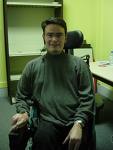 Min TSP(1, 2). 
" Multi-organization " matchings 
Max Bisection
Max Partition
Max Set Splitting
Max Matching.
Max TSP. 
Discrete problems having a matroid structure

In this talk : 
Bi-objective Max TSP Cristina Bazgan, Laurent Gourvès, JM, Fanny Pascual, [Theor. Comput. Science 2013].
Bi-objective Max Weight Matching Laurent Gourvès, JM, Fanny Pascual, Daniel Vanderpooten [Theor. Comput. Science 2017].
14
Bi-objective Max weight matchings
Input : a complete graph. 
Each edge has two values : weight and length.







Aim : output a r-approximate matching with r as high as possible.

We assume that we have the triangular inequality for both objectives.
v2
4,2
3,5
1,8
v1
2,7
v3
6,6
6,8
6,4
9,1
7,6
v5
v4
2,8
15
Triangle inequality : 
(v1,v2,v3)V3, a(v1,v2) + a(v2,v3)  a(v1,v3)
Bi-objective Max weight matchings
Summary:
Let k ≥ 2 be a fixed integer. Let ρ be a real satisfying 0 < ρ ≤ 1.Suppose that for every q ≤ 2k and every complete graph Kq of q nodes, there always exists a matching Fq s.t. weight(Fq ) ≥ ρ weight(OPTw) and length(Fq) ≥ ρ length(OPTl), where OPTw (resp. OPTl) is a maximum weight (resp. length) matching of Kq. Then, there always exists a  ρ(k−1)/k -approximate matching.
Analytical result: every instance on at most 6 nodes must admit a 1/2-approximate matching. 
Computer-aided approach for graphs of at most 10 nodes (0-1 linear programming formulation): every instance on at most 10 nodes admit a 1/2-approximate matching. 

→ there always exist a 2/5-approximate matching. 

Complexity: does there exist a matching of weight ≥ x1, and of length ≥ x2 ?
This problem is NP-complete, even in a graph in which both objectives fulfill the triangle inequality.
16
Triangle inequality : 
(v1,v2,v3)V3, a(v1,v2) + a(v2,v3)  a(v1,v3)
NP-completeness proof
Reduction from Partition: 
S={e1,…, en} : set of n numbers such that ∑ei = 2B.Is-it possible to partition S into two sets of size B ?

Our problem: does there exist a matching of weight ≥ x1, and of length ≥ x2 ?

Corresponding graph:
a1
ai
an
All the other costs : (2B,2B)

Cost of each edge between 2B and 3B on each objective → Triangular inequality is fulfilled.

Prop : solution (Partition) ↔ solution (our problem with x1  = x2 = 4nB + B )
2B + ei , 2B
b1
bi
bn
2B, 2B + ei
c1
ci
cn
d1
di
dn
17
To conclude
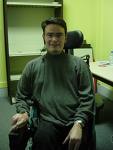 Important contribution to multi-objective optimization through the ideal point approach : improvement of existing work (e.g. Bodo Manthey’s results), and several new problems studied. 

Very instructive to work with him. He had an impressive vision of graphs properties (cf algorithms and complexity proof), that he managed to share with us.

Exceptionally kind colleague, funny and with an unfailing smile.
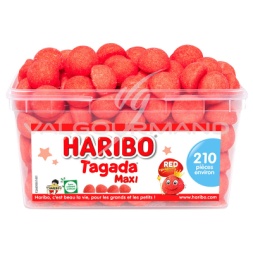 18
Triangle inequality : 
(v1,v2,v3)V3, a(v1,v2) + a(v2,v3)  a(v1,v3)